Employee Released MMI – Now What?
Suzie Paulson, OMAG General Counsel and Human Resources Director
Workers’ Compensation
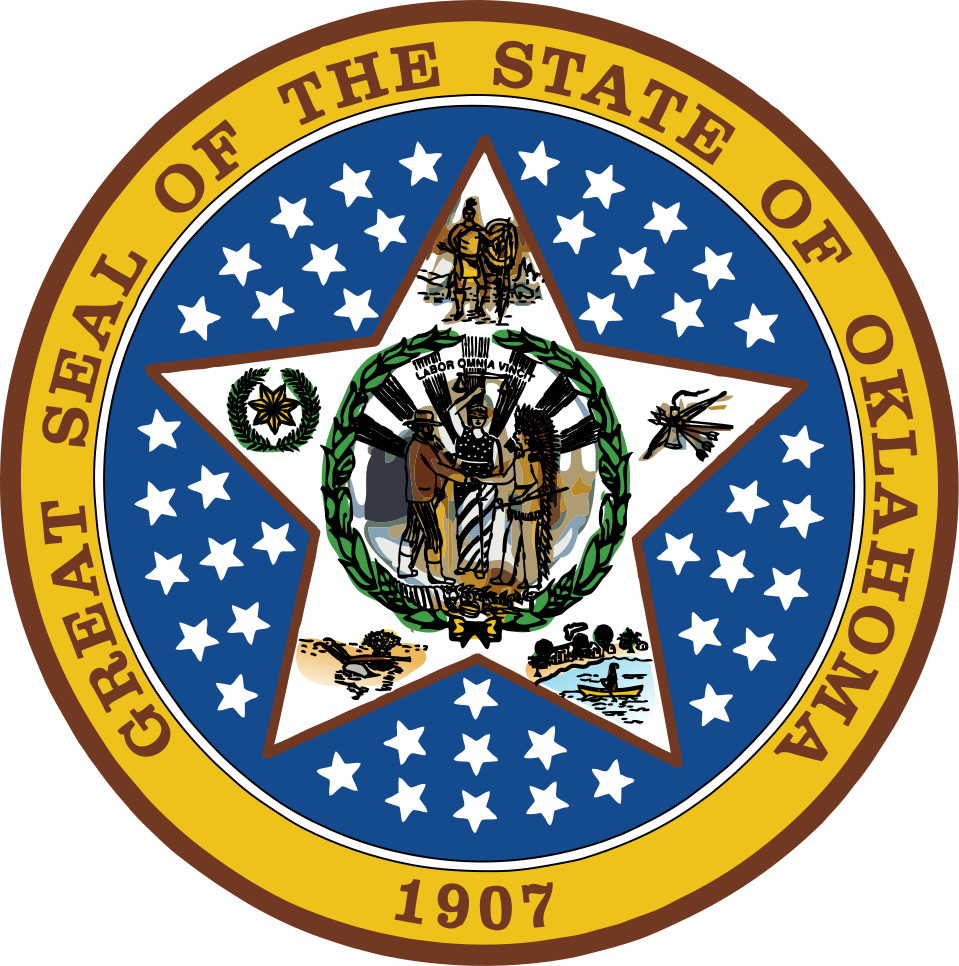 Provides injured employees with medical and financial assistance following a work related injury.
Medical Maximum Improvement (MMI)
[Speaker Notes: If Temporary Restrictions then check with WC adjuster to be sure that this is truly MMI]
Now What?
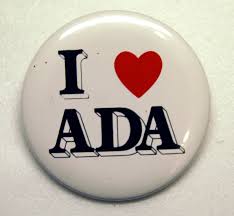 Are they on FMLA for a “serious health condition”?
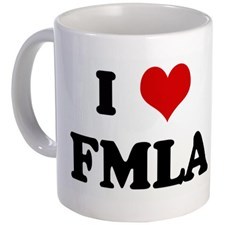 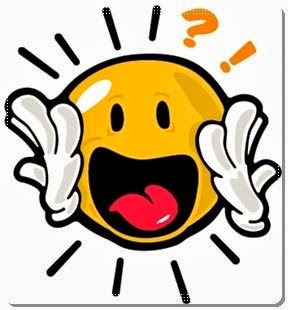 Do they have a “disability” under the ADA?
FMLA
USE THE DOL FORMS!
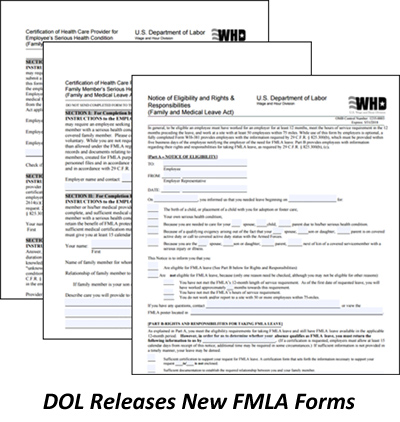 WH-381: Notice of Eligibility & Rights & Responsibilities (50 employee box)

WH-380-E:  Certification of Healthcare Provider (employee)

WH-382: Designation Notice (fitness for duty box and leave exhausted)
ADA
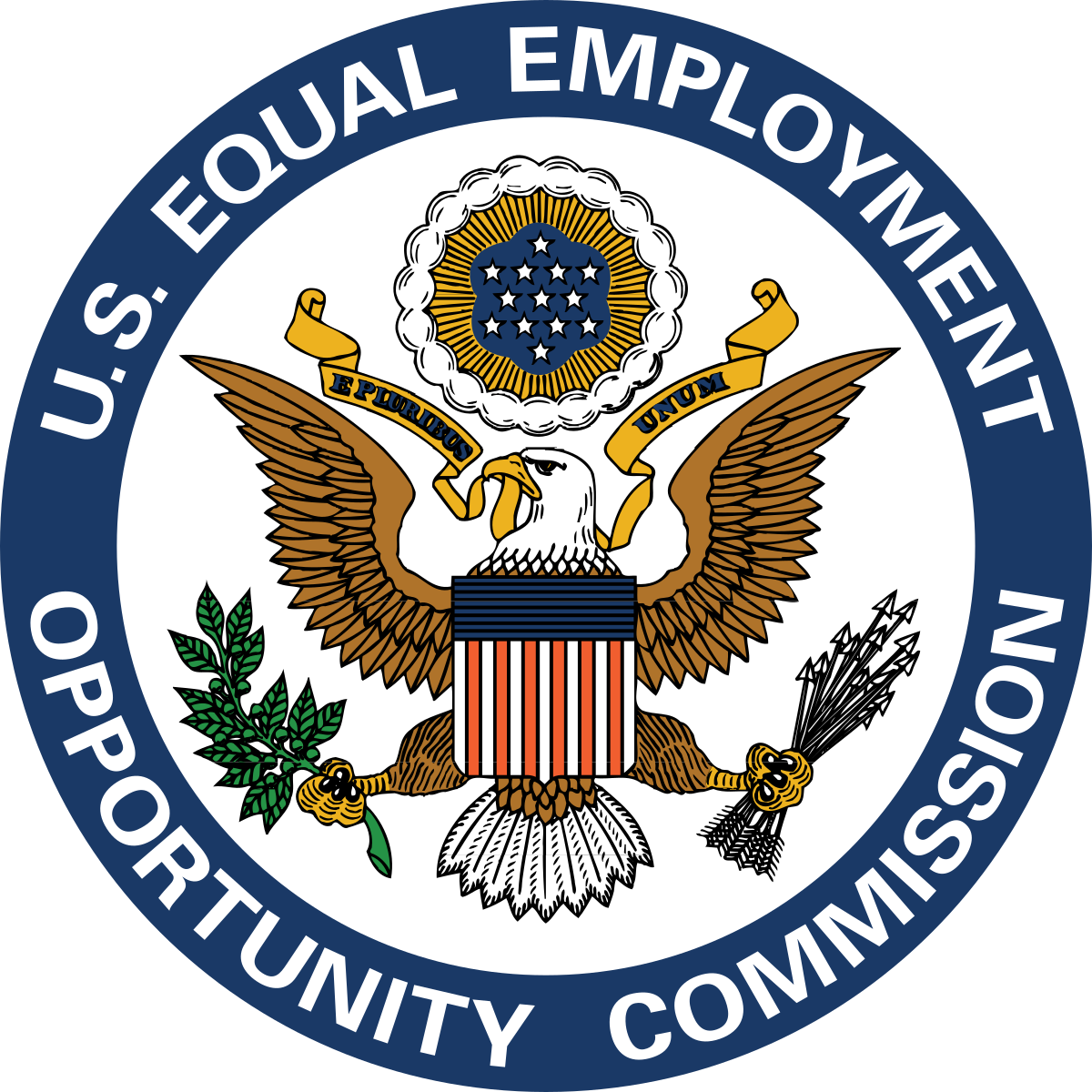 Protects individuals from discrimination associated with their disability and to provide reasonable accommodation.



*must have 15 or more employees
Oklahoma Anti-Discrimination Act (OADA)
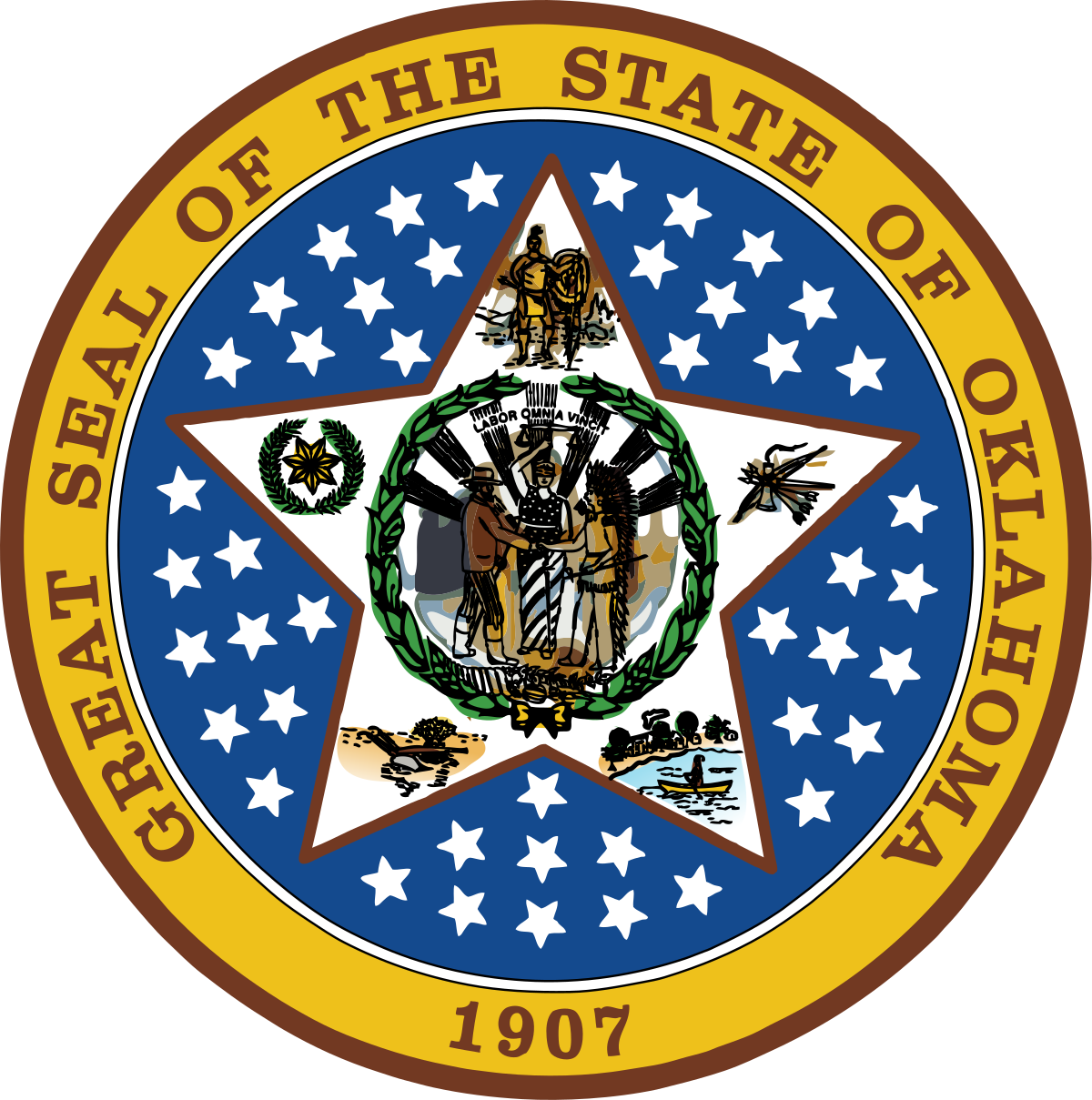 The OADA prohibits discrimination in the areas of employment, housing, and public accommodation.
 
This statute covers disability discrimination for employers with less than 15 employees.
ADA: Are they disabled?
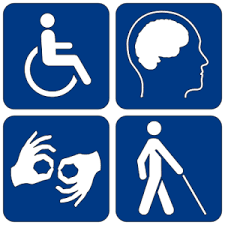 A physical or mental impairment that substantially limits one or more major life activities.
Major Life Activities
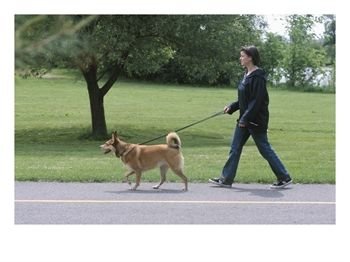 Caring for oneself
Walking 
Seeing
Speaking
Learning
Breathing
Working
Thinking
Eating
Sleeping
Standing
Lifting
Bending 
Concentrating
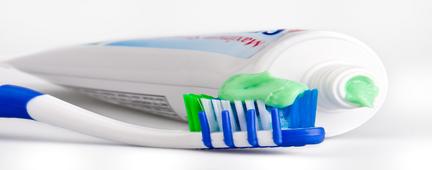 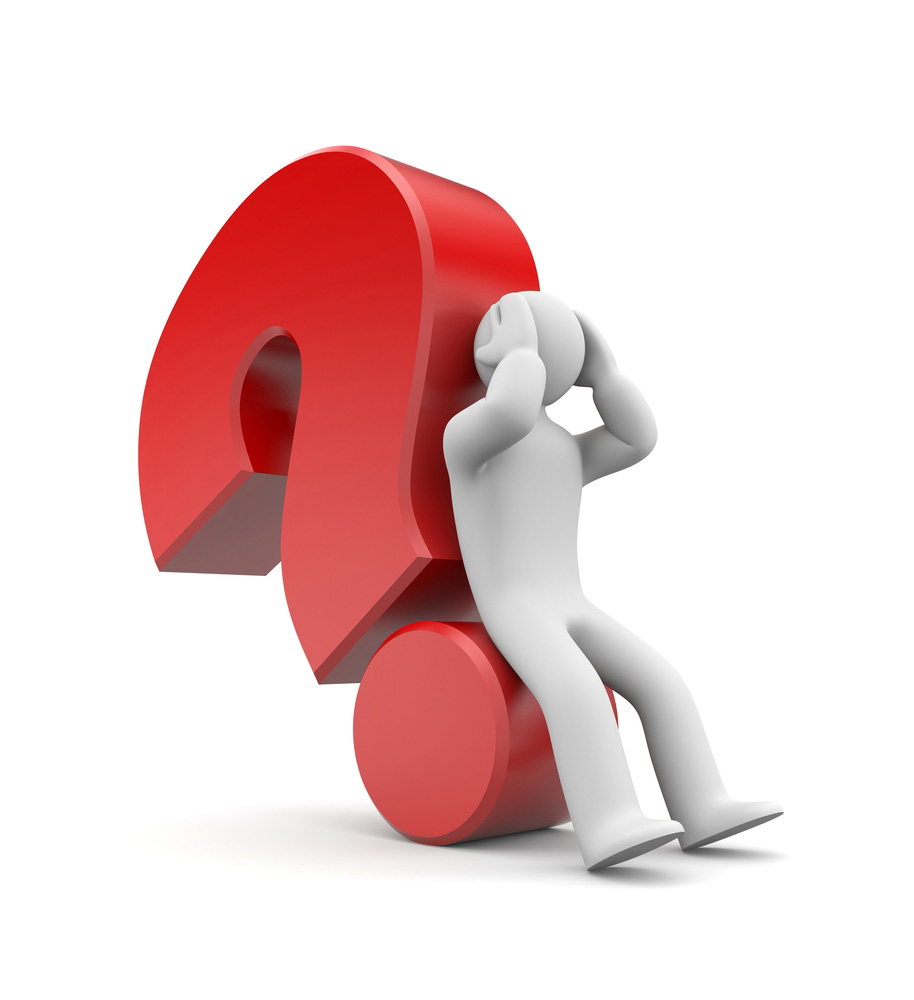 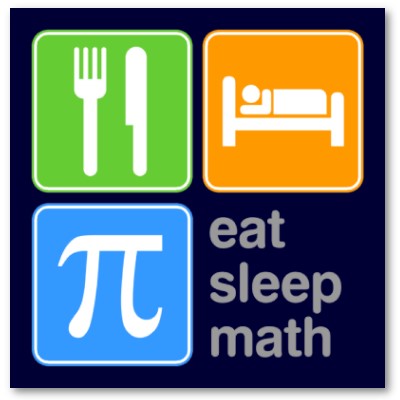 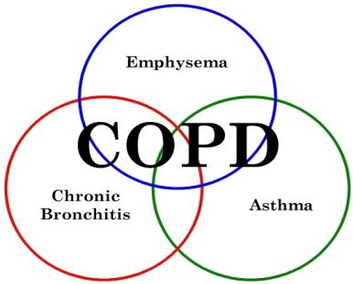 Major Bodily Functions
Functions of the immune system
Normal cell growth
Digestive functions
Bowel functions
Bladder functions
Neurological functions
Brain functions
Respiratory     functions
Circulatory functions
Reproductive functions
Endocrine functions
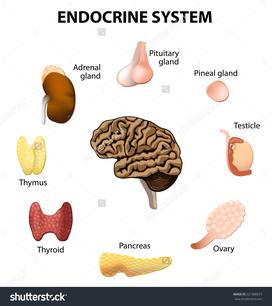 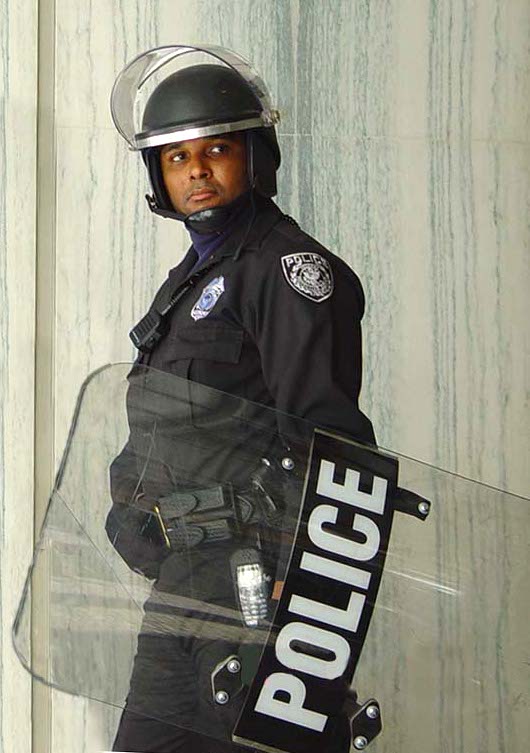 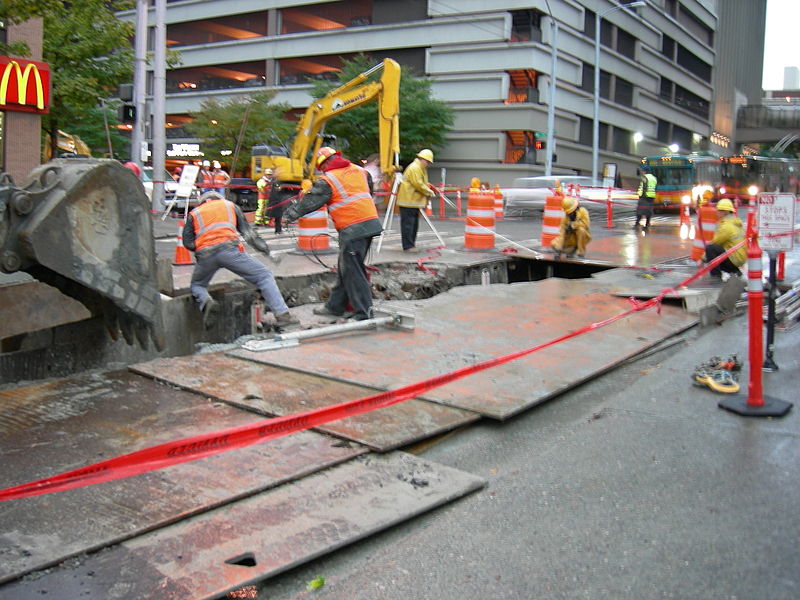 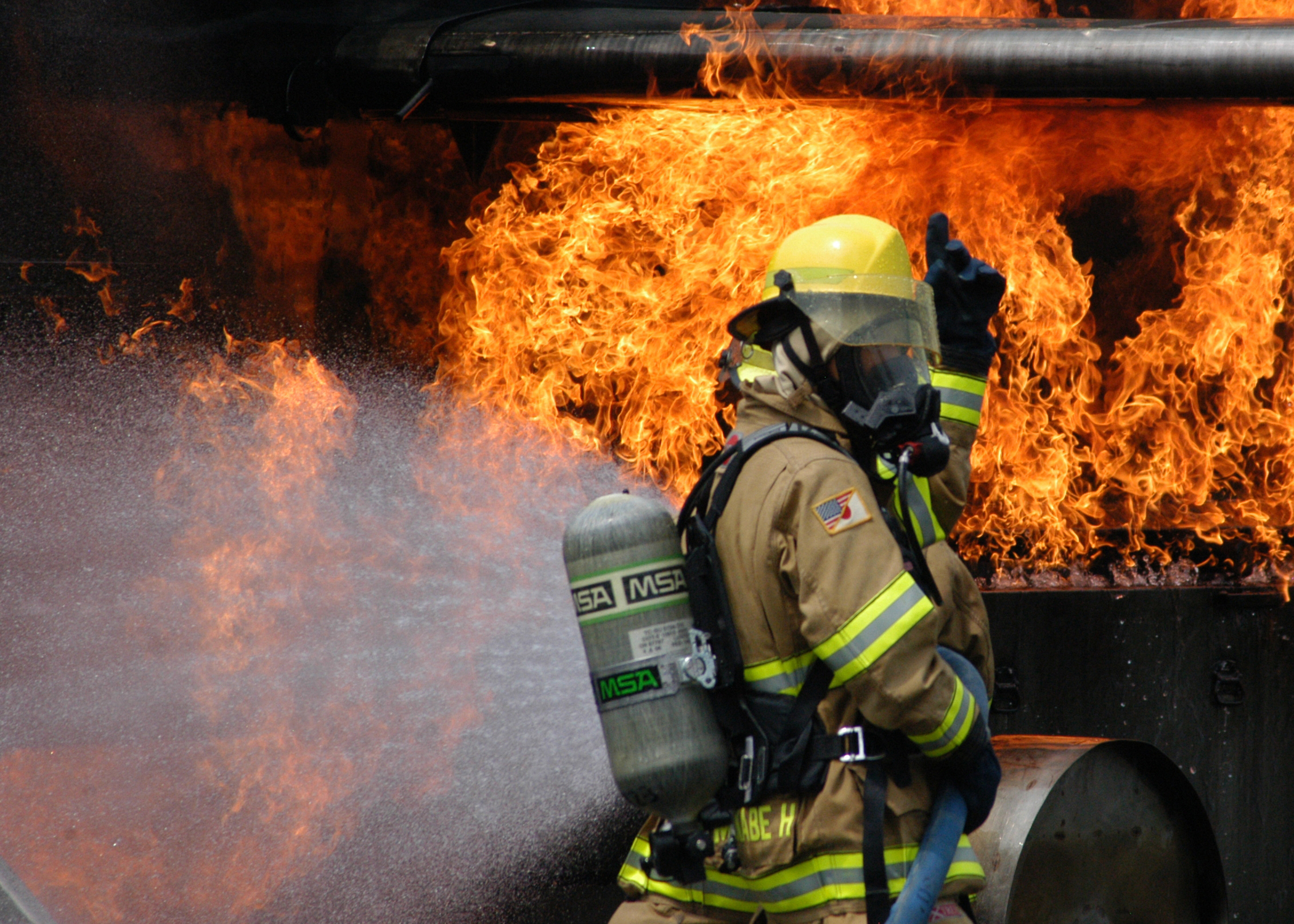 If disabled, can employee perform the essential functions of the position?
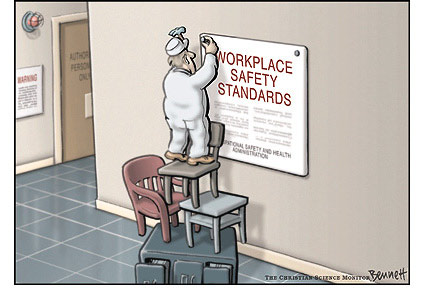 ADA
Before terminating a worker due to a disability, you must have “objective evidence” that the person’s unable to perform the duties or would pose a significant safety risk, even with an accommodation.
[Speaker Notes: This came out of EEOC “new guidance” on addressing employees with HIV.
3/2016 ADA Guidelines]
Essential Functions: Best Evidence
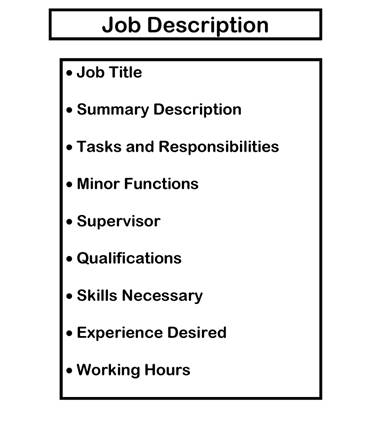 THE 
JOB 
DESCRIPTION
[Speaker Notes: (prepared before advertising or interviewing will be considered are evidence of essential functions.) 
Provide the job description to the medical provider and have the medical provider indicate what major life activity(ies) is limited.]
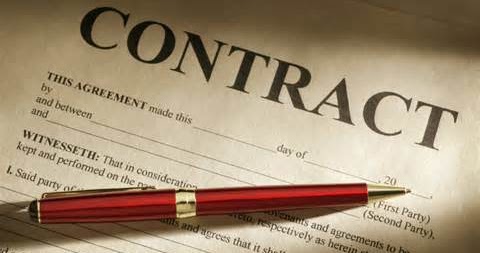 Essential Functions: Evidence
What have you done for others?

How often is that function performed?

What are the consequences of not requiring that an employee perform a function?

What does the collective bargaining agreement or contract say?
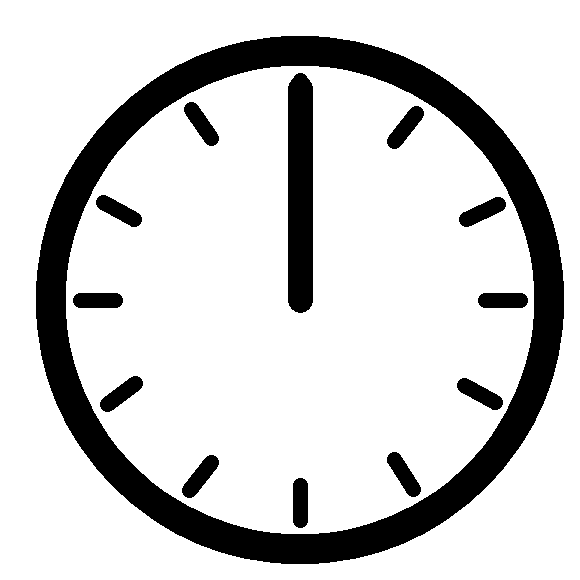 [Speaker Notes: For example, fire chief who’s contract or job description does not require him to respond to a fire in gear ready to fight fire.]
ADA:  Interactive Process
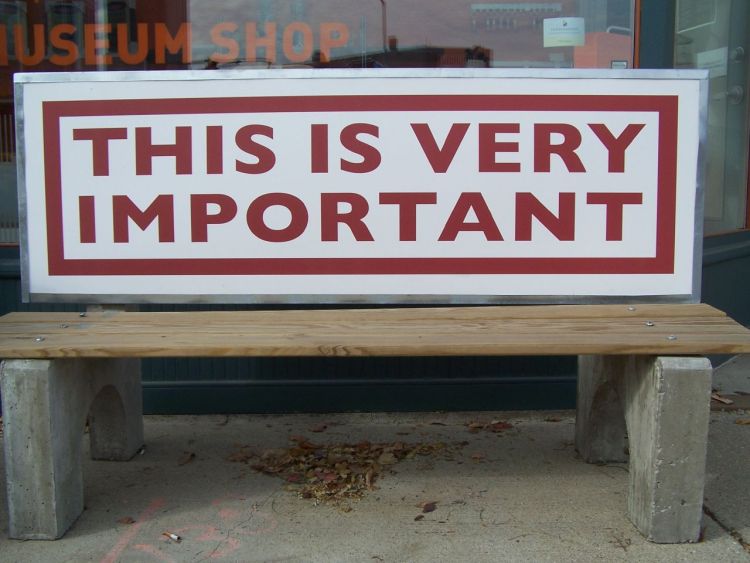 If the employee cannot meet the essential functions – is there an accommodation that can be made so that the employee can remain employed?
ADA: Interactive Process
Consult with employee on job-related medical limitations.

Identify potential accommodations.

Assess the effectiveness of each potential accommodation.

Consider the preference of the employee.

Select the best accommodation for both the employee and the employer.
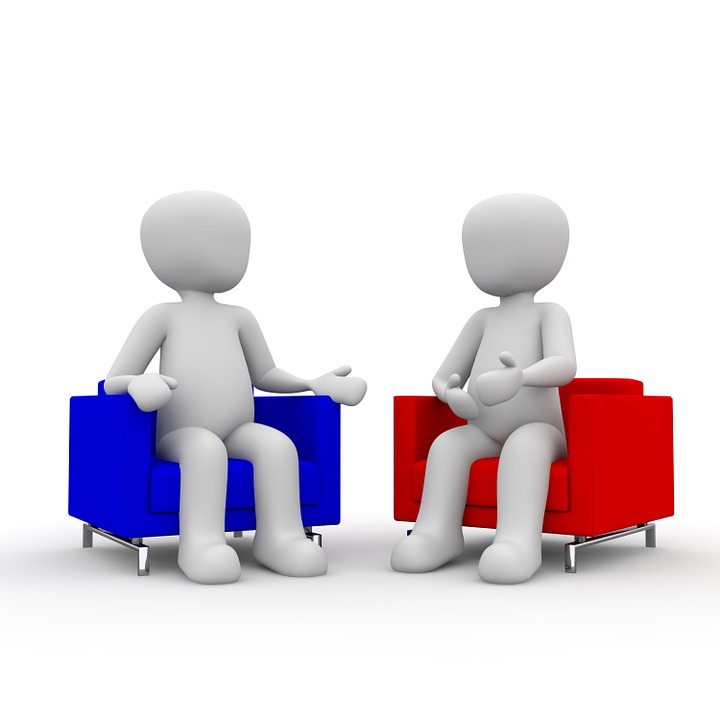 [Speaker Notes: Ask the employee if there is any way that the employer can assist the employee in the performance of the job tasks. No Americans with Disabilities Act (ADA) acknowledgment is necessary at this point.]
ADA: Accommodation
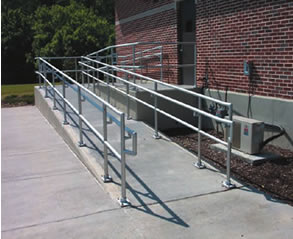 Make facilities accessible
Part-time or modified schedule
Acquiring or modifying equipment
Interpreters 
Reassignment to a vacant position
Additional time off
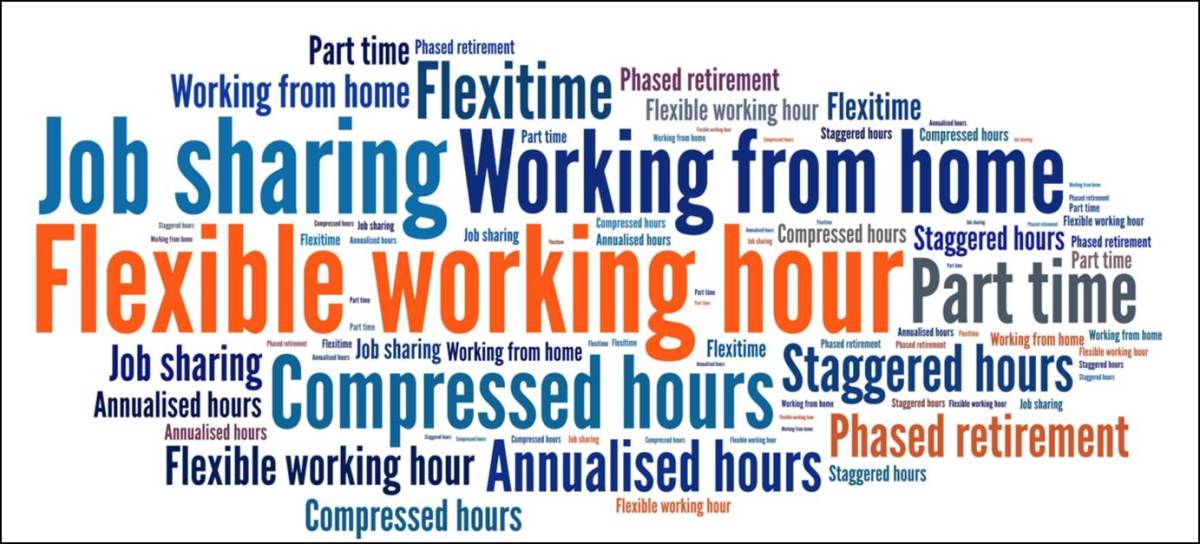 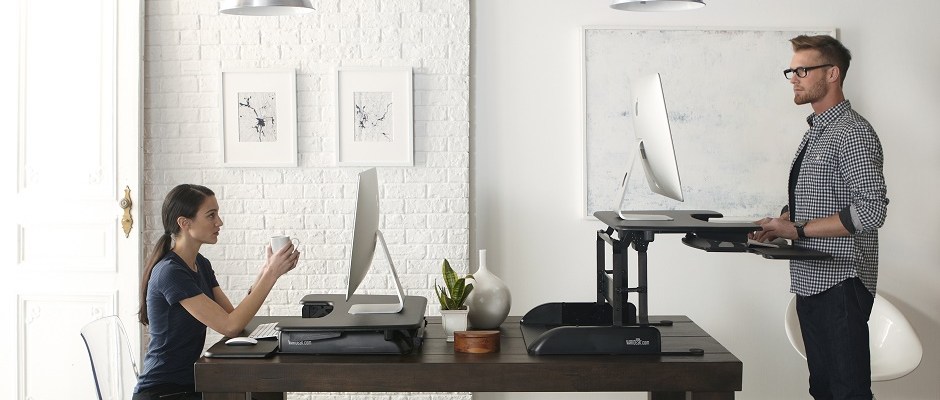 ADA: Reassignment
An equivalent vacant position with the City.

A vacant position at a lower level within the City.

Employee must be qualified for the 
	position.
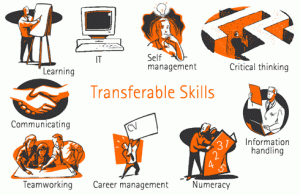 ADA:  Additional Time Off
Things to consider:

The specific reason for the leave (i.e. surgery and recuperation, adjustment to a new medication regimen, doctor visits or physical therapy).

Whether the leave will be a block of time (weeks or months) or intermittent.

When the need for leave will end.
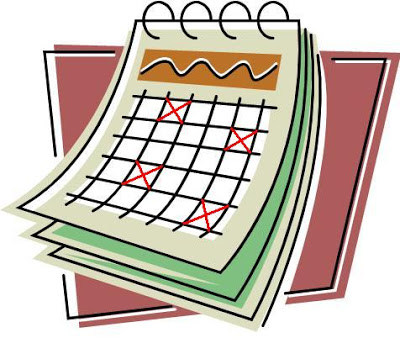 ADA: Undue Hardship
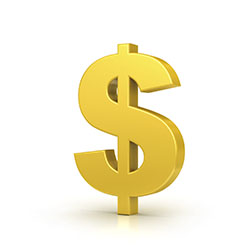 The nature and cost of the accommodation.

The employer’s overall financial resources.

The number of persons employed.

The number, type, and location of its facilities.
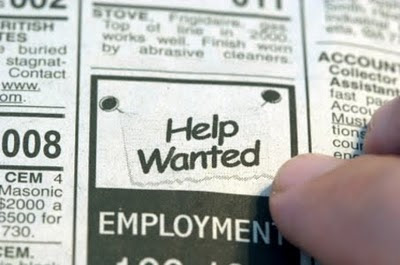 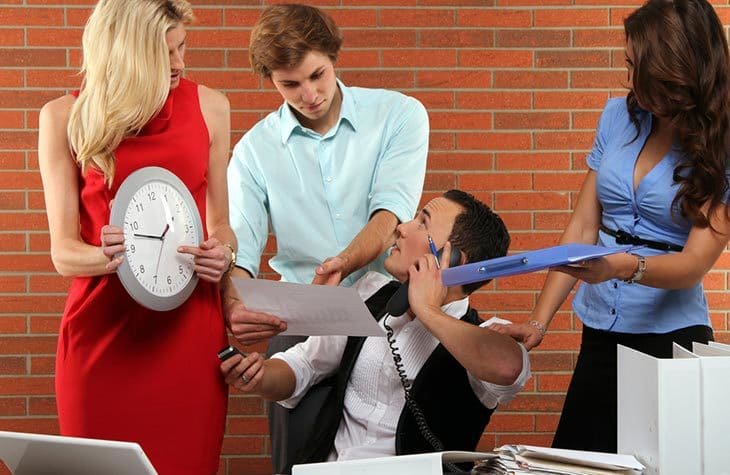 Undue Hardship: Additional Considerations
Lower quality
Lost sales
Increased customer dissatisfaction
Deferred projects
Increased burden on management staff
Increased stress on overburdened coworkers
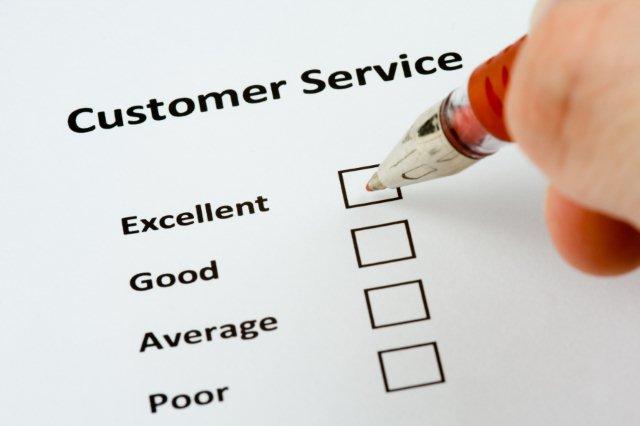 ADA
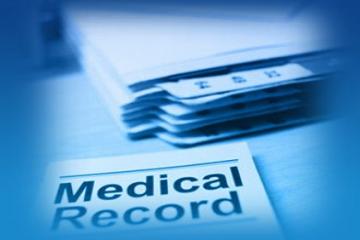 You can ask an employee to submit medical documentation from a doctor explaining why an accommodation is needed.
You can ask an employee’s doctor if certain accommodations would be effective or would meet the employee’s needs.
You can ask an employee’s doctor if the employee would be a safety risk.
[Speaker Notes: This came out of EEOC “new guidance” on addressing employees with HIV.
3/2016 ADA Guidelines]
ADA
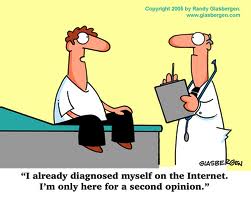 You cannot require a doctor to provide you with a specific diagnosis. General terms like “immune disorder” are sufficient.
You cannot ask a doctor to disclose a patient’s detailed medical unless you have a release (and even then it’s not a good idea). 
You cannot charge employees for the cost of any accommodations you provide.
[Speaker Notes: This came out of EEOC “new guidance” on addressing employees with HIV.
3/2016 ADA Guidelines]
OMAG
www.omag.org

www.twitter.com/omag1977

www.facebook.com/oklahomamunicipalassurancegroup

www.linkedin.com/oklahomamunicipalassurancegroup
OMAG
3650 S. Boulevard
Edmond, Oklahoma 73013-5581
800-234-9461 ∙  405-657-1400  ∙  Fax: 405-657-1401